Aula 03: Design da Superestrutura
Prof. Luciano Thomé e Castro
Agenda
Design e redesign estrutural
Agrupamento de unidades
Bases para o agrupamento
Critérios para agrupamento
Força dos critérios nas estruturas
Dimensão
Organizações planas X Organizações verticais
Exercício
2
Design da Superestrutura
Design e Redesign estrutural
Design é muito menos comum que o redesign
Parte-se do conhecimento de estruturas anteriores
Mudanças incrementais de estruturas existentes
3
Design da Superestrutura
Agrupamento de unidades
Meio fundamental para coordenação do trabalho na organização.
Efeitos importantes:
Estabelece um sistema de supervisão comum entre as posições e unidades
Requere que posições e unidades compartilhem recursos comuns
Cria medidas de desempenho comuns
Encoraja o ajuste mútuo
Estimula dois mecanismos: supervisão direta e ajuste mútuo, formando base para a padronização dos outputs, ao fornecer medidas de desempenho comuns.
Encoraja a coordenação intragrupal em detrimento da coordenação intergrupal.
Exemplo: Departamento de Operações e Departamento de P&D.
4
Design da Superestrutura
Bases para o agrupamento
Agrupamento por conhecimento e habilidade
Hospital: cirurgiões, anestesistas, psiquiatras, etc.
Agrupamento por processo de trabalho e função
Departamentos: vendas, marketing, produção.
Agrupamento por tempo
Turnos de uma fábrica.
Agrupamento por output
Linhas de produtos: Grandes produtos, médios, pequenos
Agrupamento por cliente
Seguradora: apólices individuais e em grupo, agências de publicidade, etc.
Agrupamento por local
Equipe São Paulo, Minas, DF, etc.
Com foco nos “meios”
FUNCIONAL
Com foco nos “fins”
MERCADO
Considerações: “mesclas” e “ambiguidades”.
5
Design da Superestrutura
Critérios para agrupamento
Interdependência do fluxo de trabalho
Recíproca (dividem o trabalho de nível básico);
Sequencial (sequenciam o trabalho em níveis hierárquicos médios);
Coletiva (dividem recursos em níveis superiores).
Interdependência do processo de trabalho
Os processos usados nos fluxos de trabalho podem ser destacados
(especialização do processo - aprendizagem)
Interdependência da escala do trabalho
Grupo se torna grande o suficiente atingindo um ganho suficiente de escala
Exemplo: departamento central de manutenção para toda a fábrica
Interdependência dos relacionamentos sociais
Fatores subjetivos da personalidade e necessidade social se destacam
Estudo de Hawthorne:  os trabalhadores devem ficar próximos para evitar o tédio
6
Design da Superestrutura
Força dos critérios nas estruturas
7
Design da Superestrutura
Dimensão
Quão grande será a unidade? 
Quantos funcionários um gerente supervisionará em uma unidade? 
Quantas unidades agruparemos para formar uma unidade maior? 
Mecanismos de controle são cruciais nesta análise:
Quanto maior o uso de padronização como coordenação, maior pode ser o tamanho da unidade de trabalho;
Quanto mais dependente o controle é da supervisão, menor deve ser a unidade de trabalho, ou tem limitações para crescimento (não mais que 6 subordinados);
Quanto maior a confiança no ajustamento mútuo (envolvendo as interdependências entre as tarefas complexas) menor tende a ser o tamanho da unidade de trabalho (nao mais que 10).
8
Design da Superestrutura
Organizações planas X Organizações verticais
9
Design da Superestrutura
Organograma Geral BayerCropScience
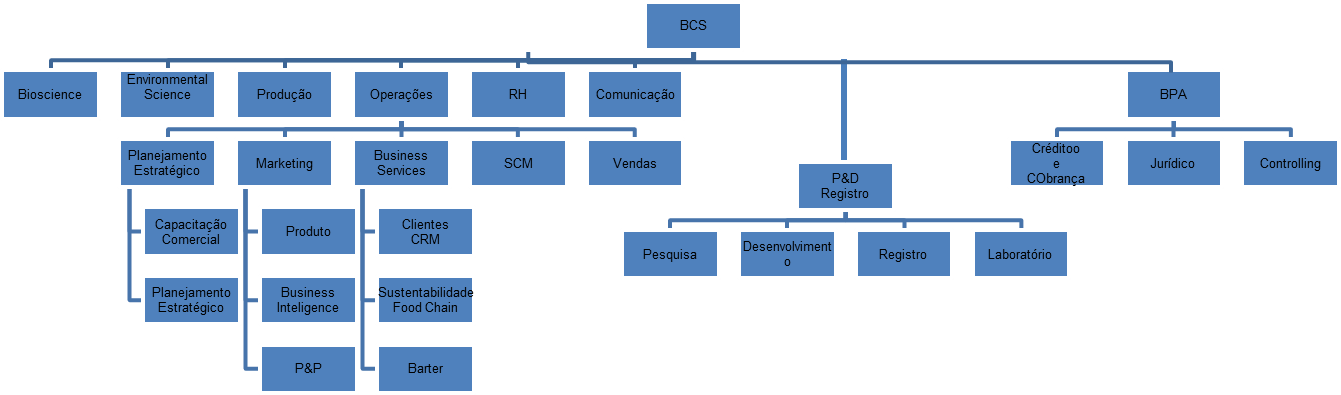 Exercício em duas fases:Posto de gasolina
Primeira fase:
Montar o organograma de um grande posto de Gasolina em SP com cerca de 35 funcionários
Supor áreas, supor distribuição dos funcionários nas áreas, supor gerentes, etc.
11
Design da Superestrutura
Exercício em duas fases:Posto de gasolina
Segunda fase:
O mesmo posto possui 147 unidades no Brasil seguindo a estrutura que você montou no primeira fase. 
Redesenhar a estrutura agora do grupo todo.
12
Design da Superestrutura
Referências bibliográficas
MINTZBERG, H. Criando Organizações Eficazes. São Paulo: Atlas, 2011.
OLIVEIRA, D. P. R. Estrutura Organizacional. Uma abordagem para resultados e Competitividade. São Paulo: Atlas, 2006.
13
Design da Superestrutura